La chaîne d’information
Les écouteurs sans fil
A quoi servent ces manipulations ? 
Elles permettent de connecter les écouteurs au téléphone

Que faut-il activer pour que les écouteurs sans fil et le smartphone puissent communiquer ?
La connexion sans fil Bluetooth
Où sont stockés les fichiers audio qui seront diffusés dans les écouteurs sans fil ?
Dans le Smartphone.

Y a-t-il un bouton pour lancer la lecture des fichiers audio ? 
Le bouton de lecture sur l’écran du smartphone.

Qu’est-ce qui déclenche la diffusion des contenus audio dans les écouteurs ?
La mise en place de l’écouteur dans l’oreille.

Quel composant réalise la détection ?
Le capteur de pression d’air
Comment s’appelle le composant qui permet de capter un son, un bruit ?
Un microphone
Comment s’appelle le composant qui permet de diffuser du son ?
Un haut-parleur.
Comment contrôler la lecture audio ? 
En touchant la tige de l’écouteur

Quel composant réalise la détection de la consigne que souhaite l’utilisateur (Interrompre la lecture par exemple) ?
Le capteur de pression
Quel composant traite les informations captées et émises ?
La puce H1
Qu’est ce qu’un capteur ?
C’est un composant qui capte, mesure, détecte .. des informations dans l’environnement.
Exemple: capteur à ultrason (distance), capteur de luminosité (lumière), bouton poussoir (on/off)

 Qu’est ce qu’un actionneur / effecteur ?
C’est un composants qui agit sur l’environnement
Exemple: Moteur (mouvement), diode (lumière), haut parleur (son)
Les composants actifs des écouteurs sans fils
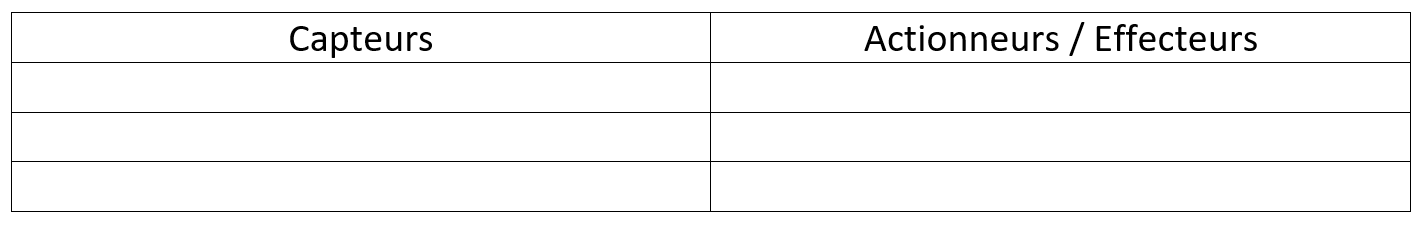 Haut-parleur
Capteur de pression d’air
Microphone
capteur-pression qui se trouve sur la tige de l’écouteur
Récepteur bluetooth
Le cerveau de votre écouteur sans fil, c’est la puce électronique H1 (microcontrôleur).
Carte programmable
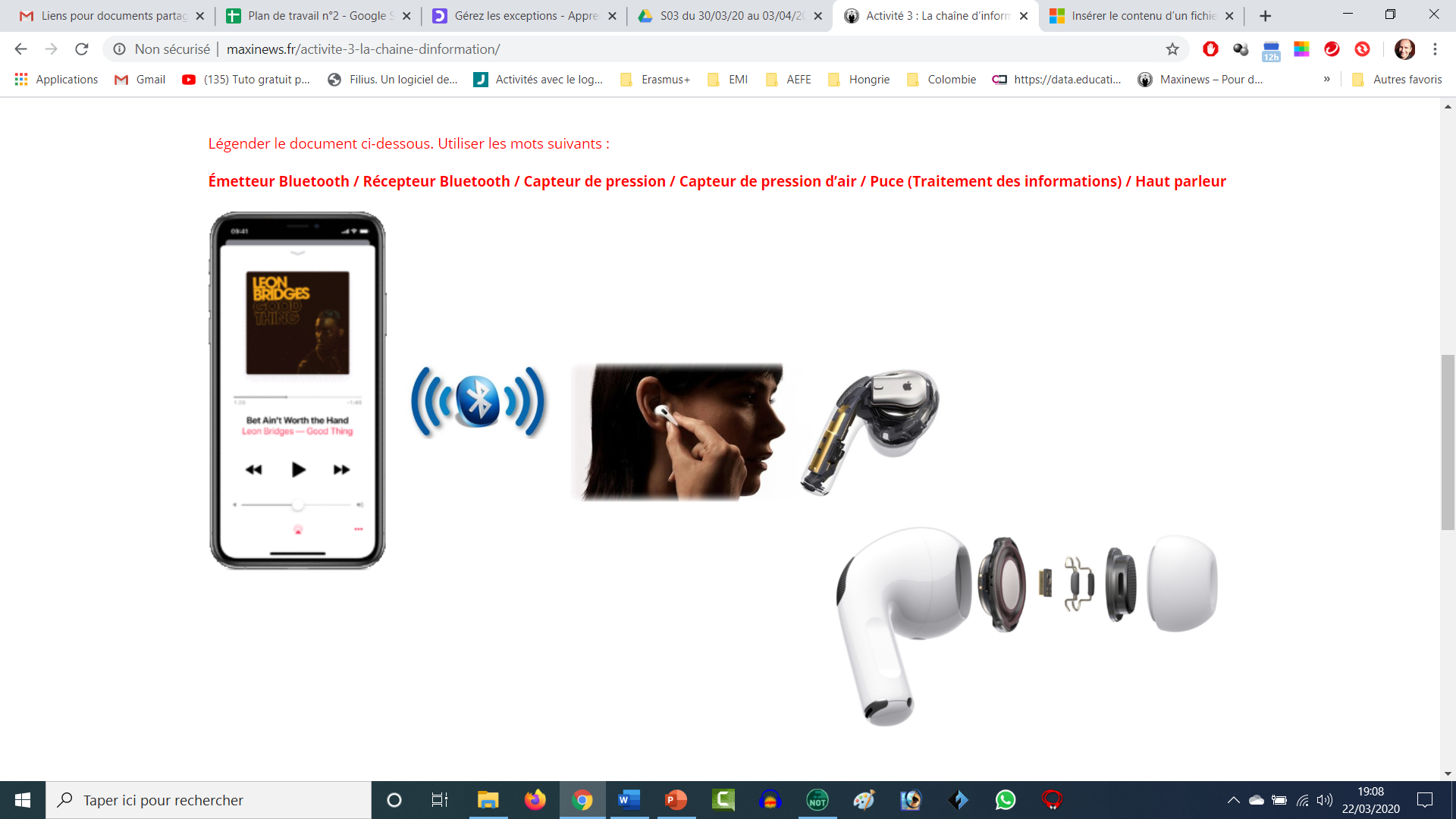 Émetteur Bluetooth
Puce (Traitement des informations)
Haut parleur
Récepteur Bluetooth
Microphone
Capteur de pression d’air
Capteur de pression
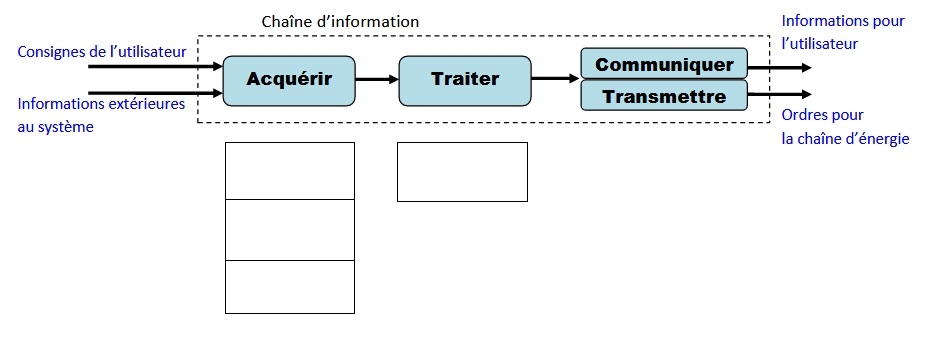 Puce (Traitement des informations)
Capteur de pression d’air
Capteur de pression
Microphone
Récepteur Bluetooth